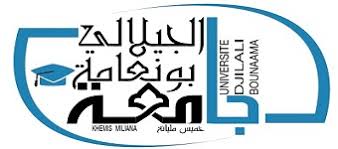 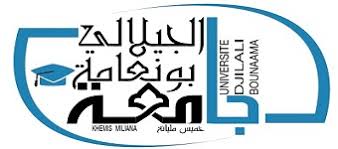 مقياس المجتمع والمحذرات
بحوث موجهة لطلبة السنة الثالثة
يهدف هذا المقياس  إلى تقديم نظرة حول ظاهرة إدمان الشباب الجزائري على المخدرات بشتى أنواعها ونسلط الضوء على مدى خطورتها وانتشارها داخل المجتمع الجزائري وسوف نحاول من خلال هذا المقياس التطرق إلى المحاور التالية :
- المحور الأول
الإطار ألمفاهيمي : حاول في بحث نظري أن تشرح أهم المفاهيم الخاصة بالمقياس خاصة مفهوم المخدرات ومفهوم الإدمان ومفهوم الجريمة
ماهية ظاهرة المخدرات : حاول في بحث نظري أن تشرح أهم  المراحل التاريخية التي مرت بها ظاهرة المخدرات واستخداماتها في المجتمع
- المحور الثاني
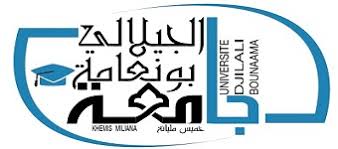 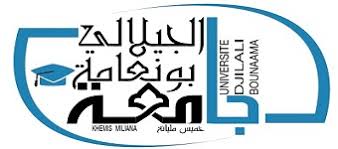 مقياس المجتمع والمحذرات
بحوث موجهة لطلبة السنة الثالثة
بحث في الإحصائيات المعلنة حول انتشار المخدرات في المجتمع الجزائر
- المحور الثالث
بحث حول النظريات المفسرة لسلوك تعاطي المخدرات
- المحور الرابع
بحث حول أنواع الإدمان
- المحور الخامس
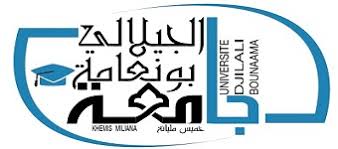 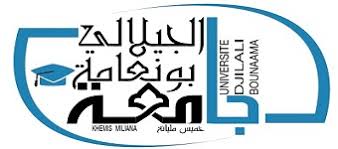 مقياس المجتمع والمحذرات
بحوث موجهة لطلبة السنة الثالثة
بحث حول أشكال وأنواع تعاطي المخدرات المنتشرة في أوساط الشباب
- المحور السادس
بحث حول خصائص الإدمان على المخدرات ومميزات الشخصية المدمنة
- المحور السابع
- المحور الثامن
بحث حول الأسباب والعوامل التي تؤدي الى تعاطي المخدرات
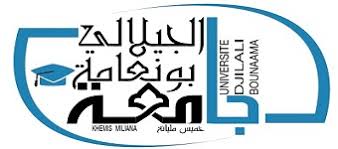 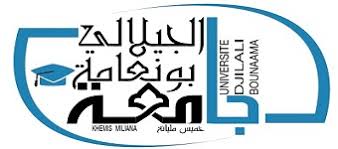 مقياس المجتمع والمحذرات
بحوث موجهة لطلبة السنة الثالثة
بحث حول اثار تعاطي المخدرات على الفرد والمجتمع
- المحور التاسع
بحث حول كيفية التعرف على متعاطي المخدرات  وماهي أهم السيمات الدالة عليه
- المحور العاشر
بحث حول دور مؤسسات التنشئة الاجتماعية و وسائل الإعلام في الوقاية من انتشار المخدرات
- المحور الحادي عشر
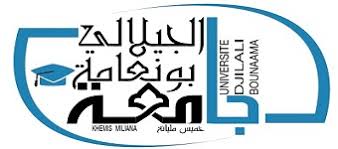 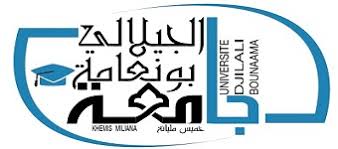 مقياس المجتمع والمحذرات
بحوث موجهة لطلبة السنة الثالثة
بحث حول دور الخدمة الاجتماعية في معالج إدمان المخدرات
- المحور الثاني عشر
بحث حول أهم تشريعات مكافحة المخدات في القانون الجزائري
- المحور الثالث عشر
يجب على الطالب ان يحترم أهم أسس البحث ،في المحور المراد دراسته وهي :
التهميش 3- تعدد المراجع 4- التناسق   - 21- الخطة في البحث
الأسس المنهجية للبحث